Insellmu bl-Isbaħ Kelma
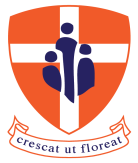 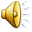 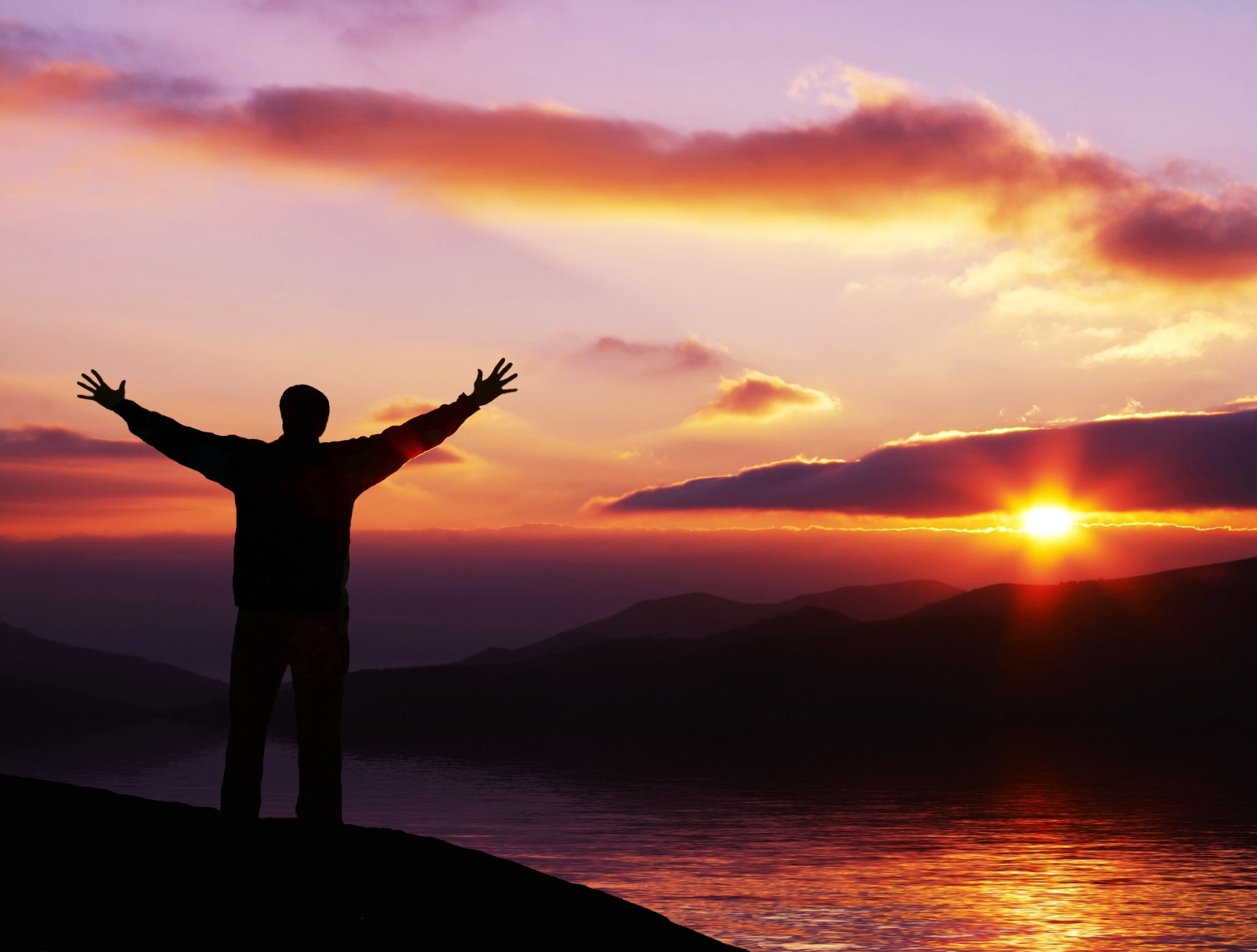 Bil-ferħ li lejl u nhar jimla lil qalbna
  Insellmu bl-isbaħ kelma lill-Mulej,
  U nitolbuH li jkompli jimxi magħna
  Fit-triq quddiemna tul iż-żmien li ġej.
Bil-ferħ li jfawwar dejjem fil-qalb tagħna
    Irroddu ħajr u nsellmu ta’ kuljum
    Lil dawk l-għeżież li b’għaqal u bi mħabba
    Rabbewna biex wassluna s’hawn illum.
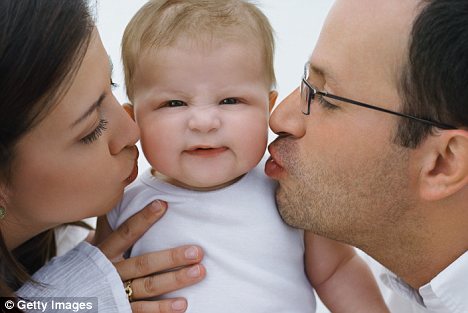 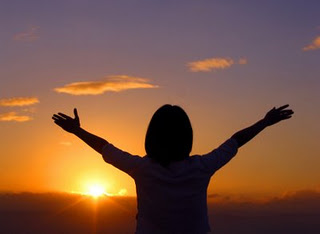 Imbierka dawn l-iskejjel li jgħallmuna
   Inħobbu lill-Mulej u lil kulħadd.
   Imbierka dawn l-iskejjel li jmexxuna
   Fit-triq it-tajba bla nintilfu qatt.
Bil-qima ngħidu grazzi lill-għalliema
   Li bla waqfien jgħinuna f’din it-triq.
   Bis-saħħa tagħhom moħħna jaħseb tajjeb,
   U qalbna tibqa’ toħlom u tixtieq.
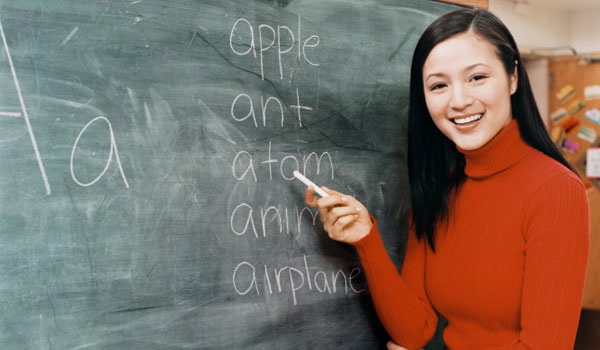 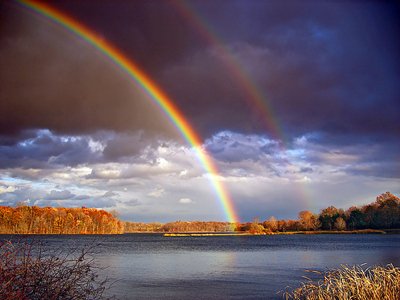 Noħolmu li ħajjitna tkun qawsalla
   Li tixħet l-ilwien tagħha fuq kulħadd.
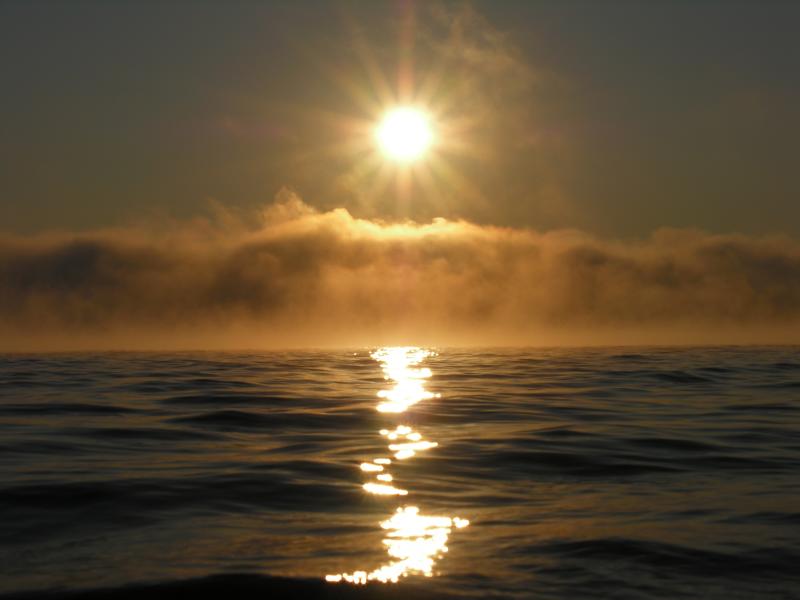 Nixtiequ li tkun xemx li ddawwal lilna
   U lill-oħrajn bla ma tintefa qatt.
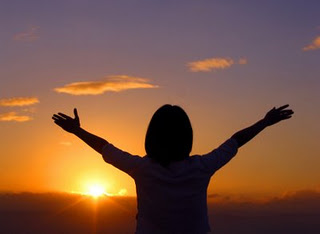 Imbierka dawn l-iskejjel li jgħallmuna
   Inħobbu lill-Mulej u lil kulħadd.
   Imbierka dawn l-iskejjel li jmexxuna
   Fit-triq it-tajba bla nintilfu qatt.
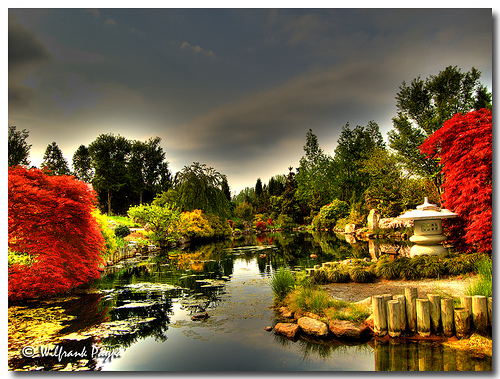 Nixtiequ s-sliem lill-ħlejjaq t’Alla kollha,
    Insellmu ‘l ulied kollha tal-ħolqien,
    Inħobbu lil kulħadd, illum u dejjem,
    Inxerrdu din l-imħabba kullimkien.
Ferħana nsellmu lil did-dinja tagħna,
   Nagħtuha merħba, nixtiqulha s-sliem.
   Noffrulha l-wegħda li flimkien se naħdmu
   Biex hija timxi dejjem ‘il quddiem.
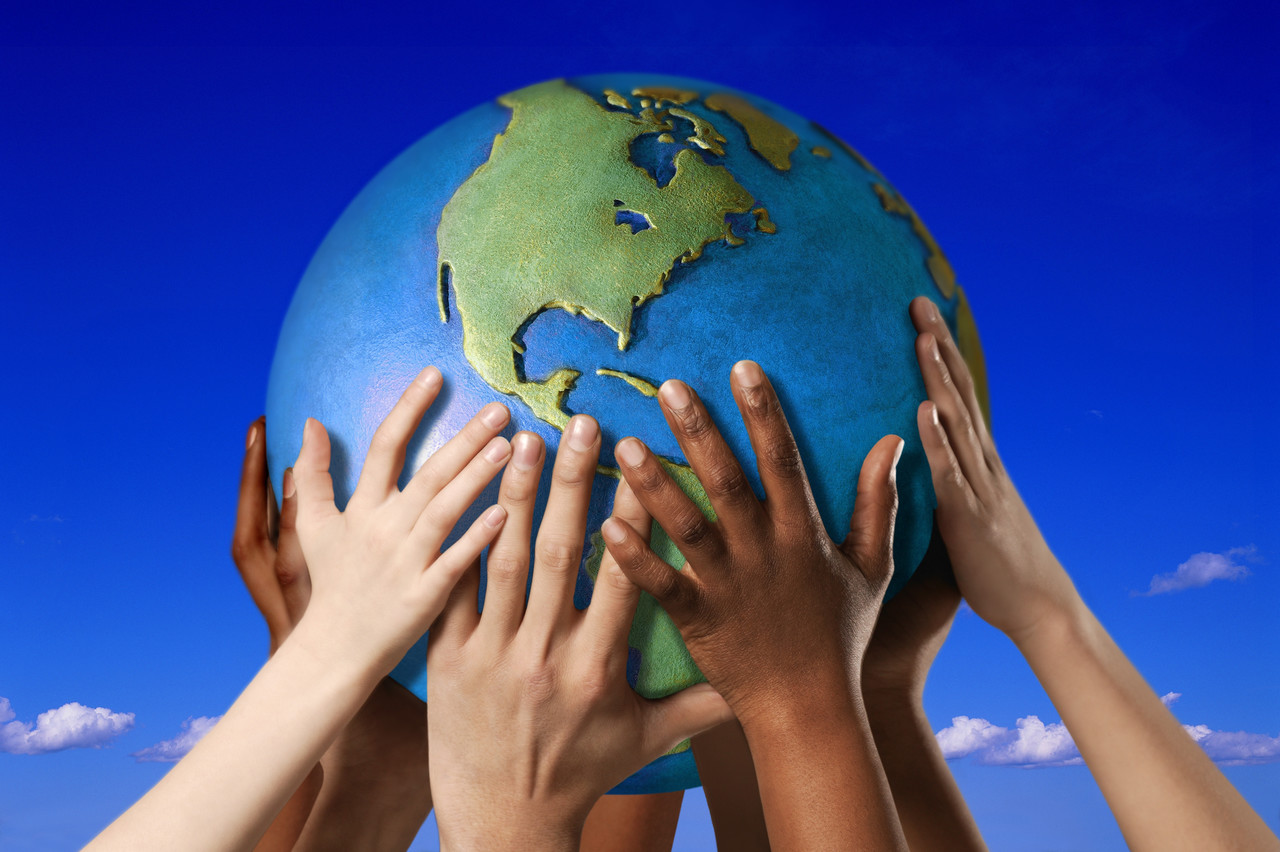 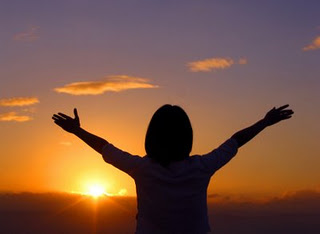 Imbierka dawn l-iskejjel li jgħallmuna
   Inħobbu lill-Mulej u lil kulħadd.
   Imbierka dawn l-iskejjel li jmexxuna
   Fit-triq it-tajba bla nintilfu qatt
   Fit-triq it-tajba bla nintilfu qatt.